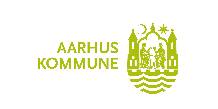 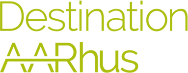 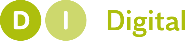 FREMTIDENS DIGITALE LÆRING
CLAUS RIEKEHR MØLLER, CEO, CADPEOPLE
KAMSTRUP    		   MJØLNER		         SYSTEMATIC		ALEXANDRA		     TRIFORK		      CADPEOPLE
CHANGE PHOTO
HEADLINEMORE HEADLINE
NAME SURNAME
TITLE, COMPANY
TEC FIVE FUTURE TALKS
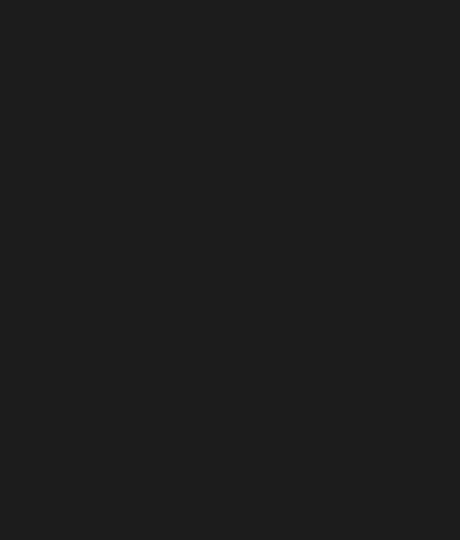 A BLAST FROM THE FUTURE – Quantum Computing, why is it relevant for you?
Where: Trifork 17.00 - 18:30


TECH STARS AT IWDK - Cutting Edge startups, new business models and Friday drinks.
Where: Aarhus Rådhus
16.00 - 


CONTINUUM OF CARE - Fire, Angular & web app development.
Where: Systematic
15.00 - 17.00
6. april
6. maj
24. maj
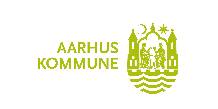 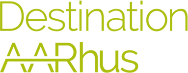 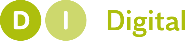 HEADLINE
NAME SURNAME, TITLE, COMPANY
KAMSTRUP    	MJØLNER INFORMATICS                      SYSTEMATIC	  ALEXANDRA INSTITUTTET     	 TRIFORK	      	CADPEOPLE
INSERT TEXT HERE
INSERT TEXT HERE
INSERT TEXT HERE
INSERT TEXT HERE
INSERT TEXT HERE
INSERT TEXT HERE
INSERT TEXT HERE
INSERT TEXT HERE
INSERT TEXT HERE
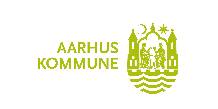 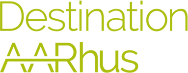 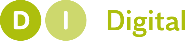 FREMTIDENS DIGITALE LÆRING
CLAUS RIEKEHR MØLLER, CEO, CADPEOPLE
KAMSTRUP    		   MJØLNER		         SYSTEMATIC		ALEXANDRA		     TRIFORK		      CADPEOPLE